Austin’s Evolving Economy
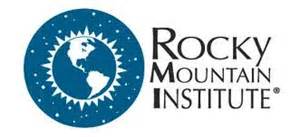 THE BEST WAY TO PREDICT THE FUTURE ….

IS TO CREATE IT!
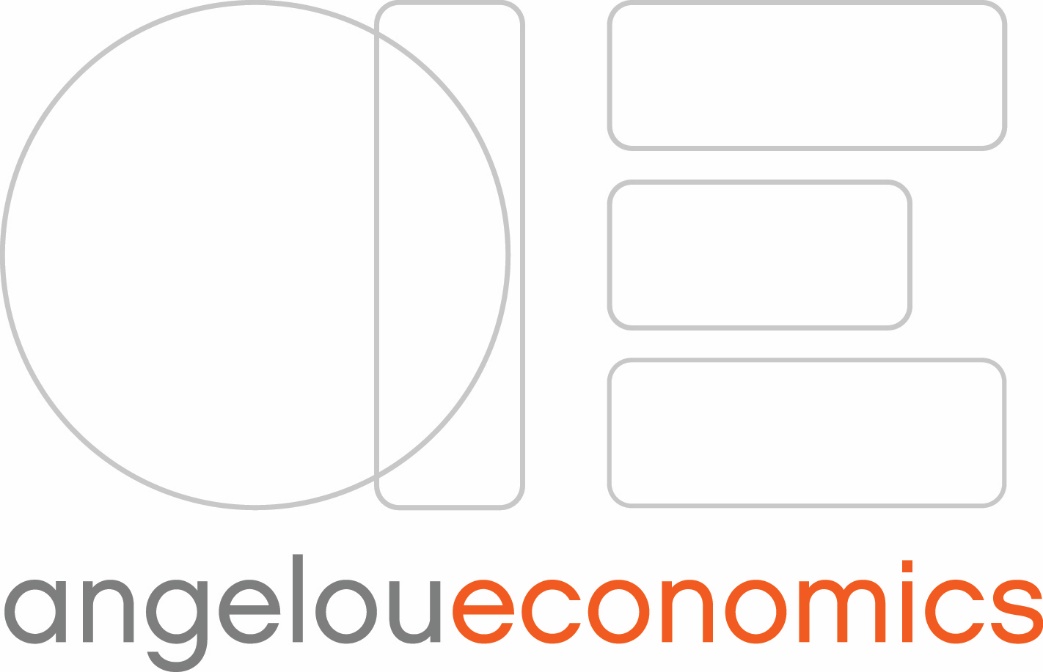 Program
U.S., Texas, & Austin Economies
Austin’s Economic Drivers
Growth Challenges to Overcome
Austin Tomorrow
Impact on Mobility
Innovative PPP
U.S. At-A-Glance
Source: US Census, Bureau of Labor Statistics, PriceWaterhouseCoopers, Texas A&M Real Estate Center
Texas At-A-Glance
Source: US Census, Bureau of Labor Statistics, PriceWaterhouseCoopers, Texas A&M Real Estate Center
Austin At-A-Glance
Source: US Census, Bureau of Labor Statistics, PriceWaterhouseCoopers, Texas A&M Real Estate Center
New Jobs Growth by Sector
Net New Jobs:
U.S.       2.3 Million
Texas     344,000
Source: Bureau of Labor Statistics
Employment Growth by Sector
Source: Bureau of Labor Statistics
New Jobs Momentum
Great Recession
S&L Recession
Dot.com Recession
127%
61%
25%
U.S. Recessions
Source: Bureau of Labor Statistics
Program
Austin’s Economic Drivers
Austin’s Economic Drivers
Austin’s Rapid Population Growth
1,974,000
758,510
Source: Texas A&M Real Estate Center, AngelouEconomics
Declining Dependence on Government
124
82
Source: Bureau of Labor Statistics
Austin’s Technology & Entrepreneurship
High Tech in 1990
High Tech Today
Growth
High Tech Manufacturing
27,600
$37,500


28,000
$119,700 


2%
219%
High Tech Supply Chain
Employment
Wages
4,300
$46,200 



21,900
$91,300



406%
98%
High Tech Info and IT
Employment
Wages
5,800
$33,800 



16,300
$66,400



179%
97%
Professional Business Services
Employment
Wages
15,500
$33,300 



55,500
$85,500



257%
156%
Total High Tech
Employment
Wages
53,300
$36,600 



121,700
$91,100



128%
151%
Employment
Wages
Source: Bureau of Labor Statistics
Austin’s Technology & Entrepreneurship
Tech. Companies of the ‘80s & ‘90s
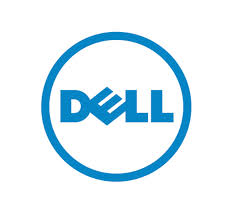 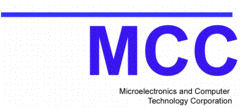 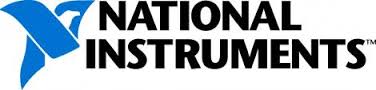 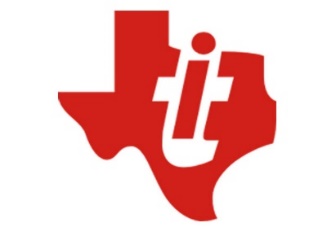 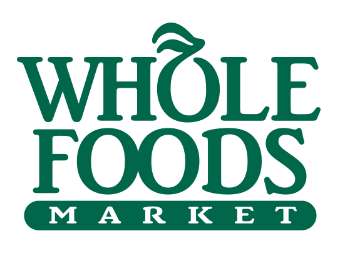 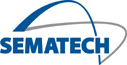 Tech. Companies Today
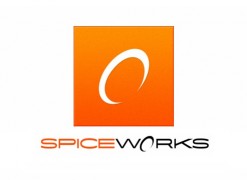 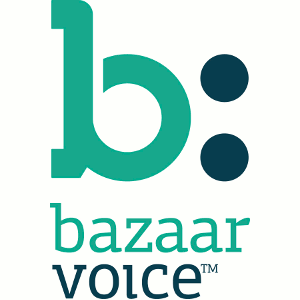 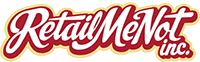 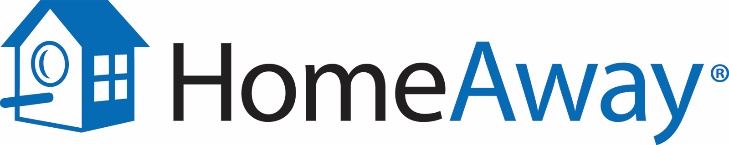 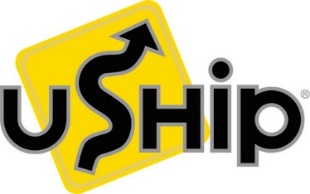 Austin startups have received over $12 billion in venture capital funding from 1995 to 2014
Source: Price Waterhouse and Cooper, AngelouEconomics
Austin Based Public Companies
Source: Austin Business Journal, Yahoo Finance
The Austin Festival Economy
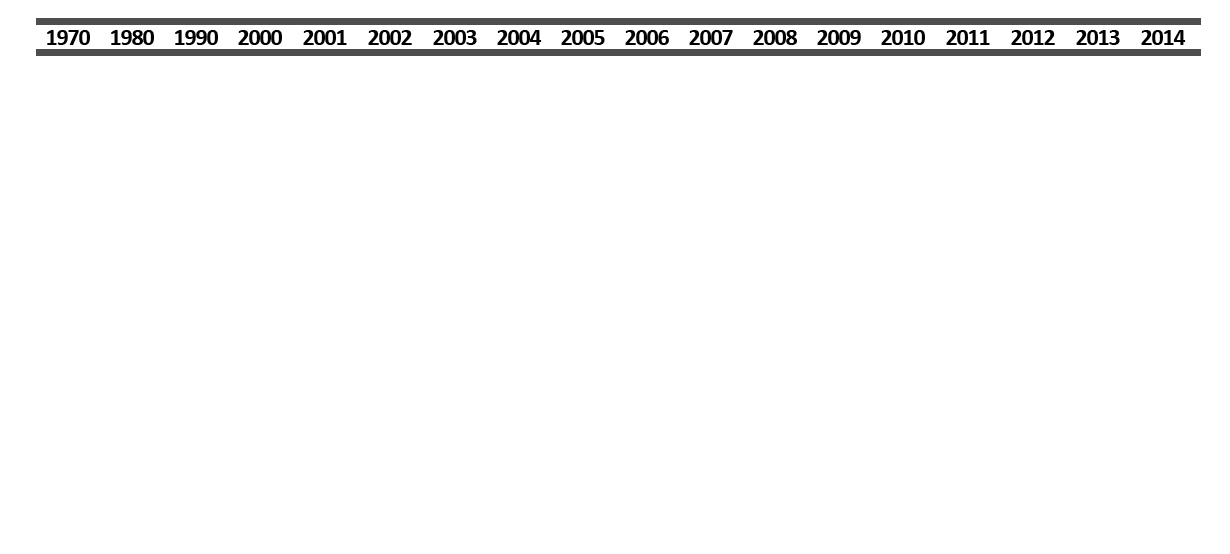 Began in: 1987
2014 Attendance: 376,600
2014 Economic Impact: $315.8M
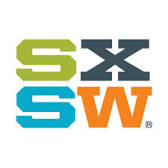 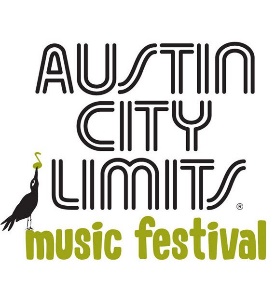 Began in: 2002
2013 Attendance: 75,000 a day
2013 Economic Impact: $182M
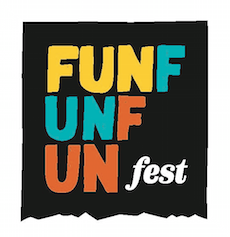 Began in: 2006
2012 Attendance: 55,000
2012 Economic Impact: $27M
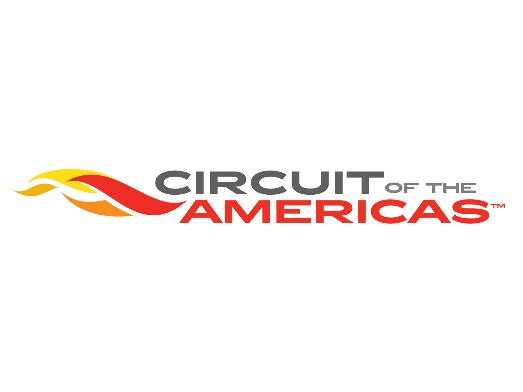 Began in: 2012
2012 Attendance: 1.1 million
2014 Economic Impact: $847M
Program
Growth Challenges to Overcome
Rent Affordability Challenges
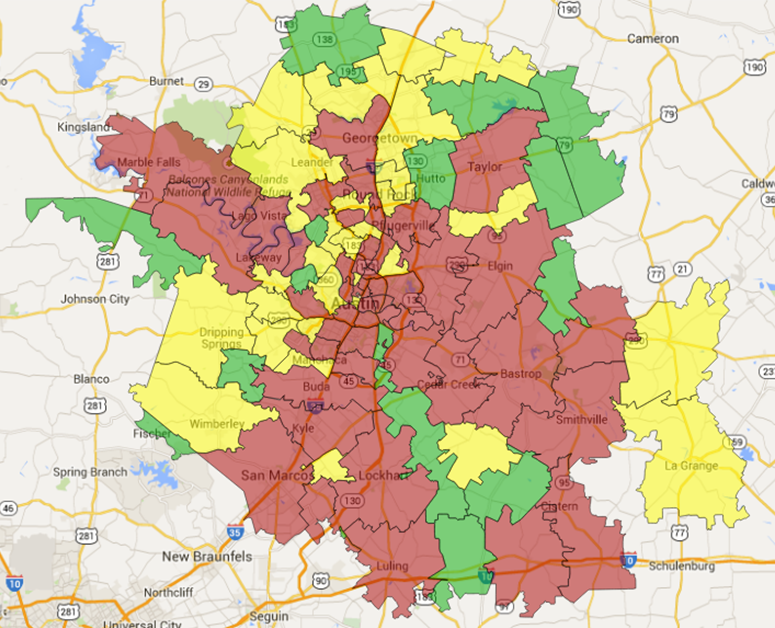 2013
0% to 25%
25% to 35%
35% or more
Source: US Census
Mortgage Affordability Challenges
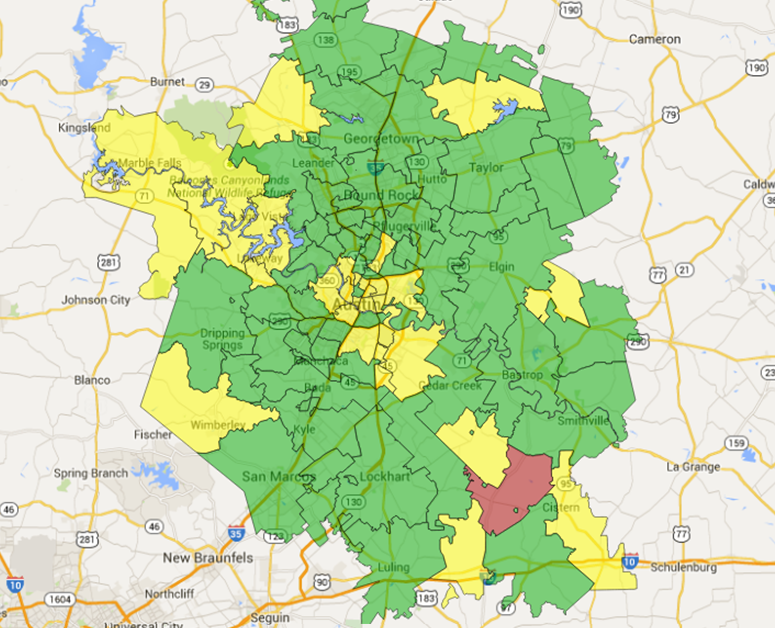 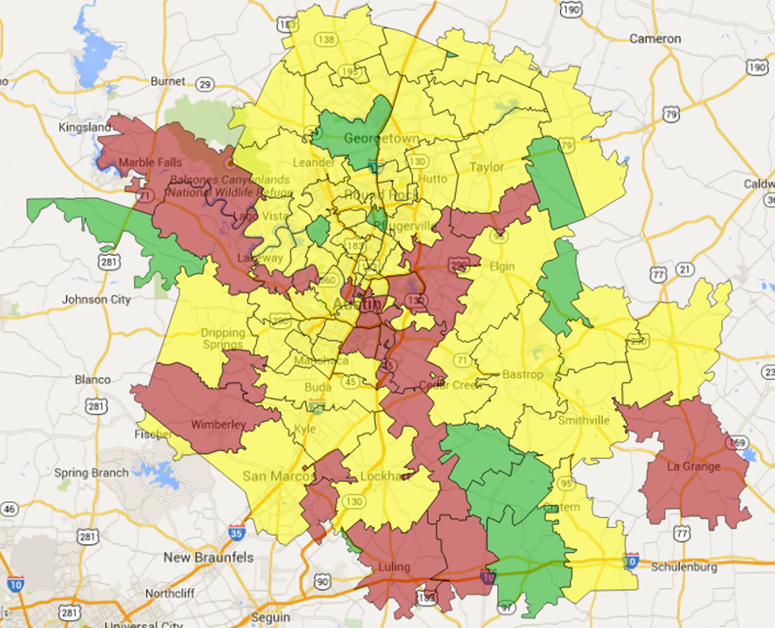 2013
2000
Source: US Census
0 to 15%
15% to 30%
30% or more
Healthcare – > 65
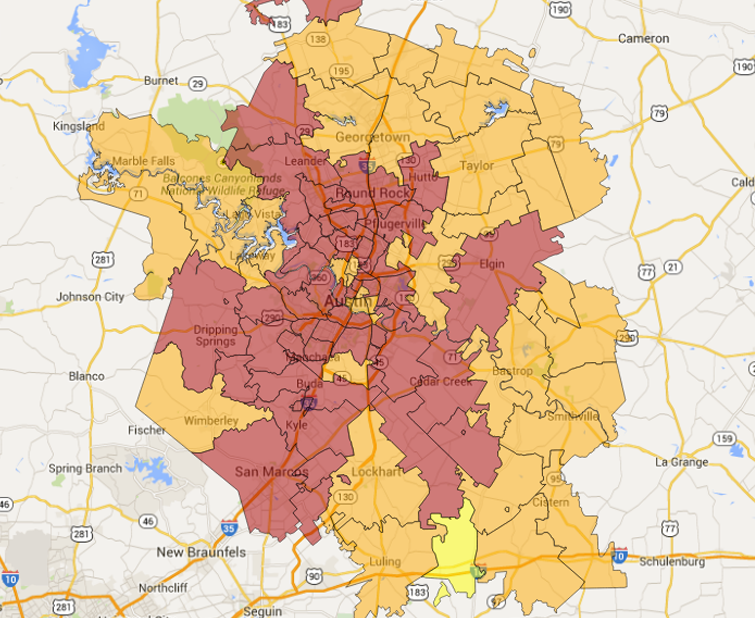 2013
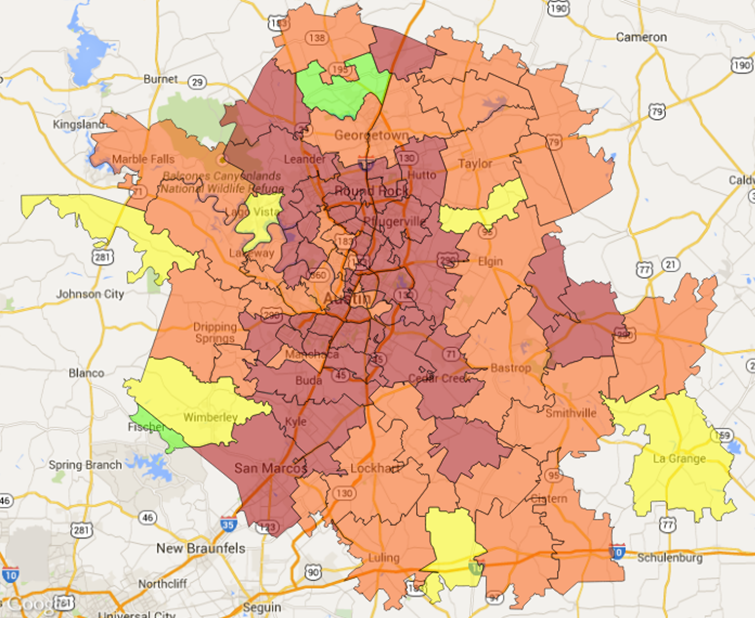 2000
0 to 10%
10% to 20%
20% to 30%
30% and over
Source: US Census
Healthcare - Uninsured
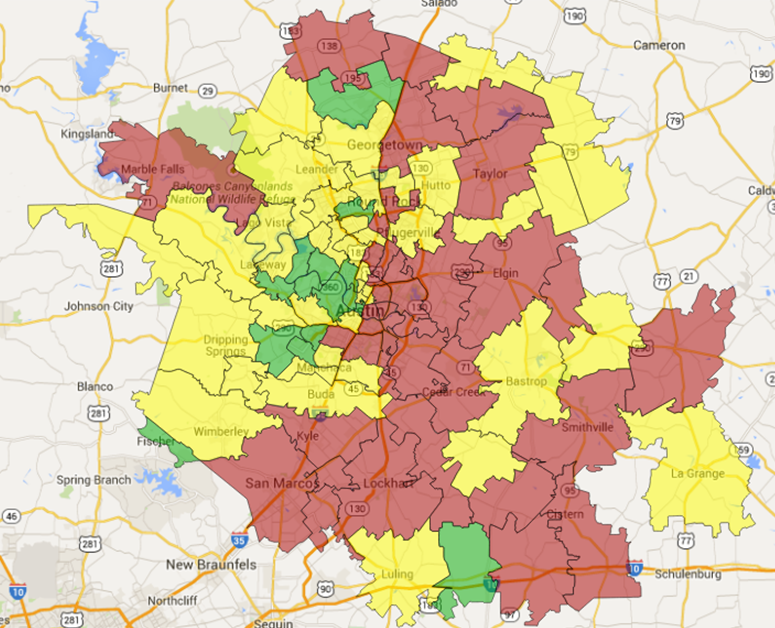 2013
Source: US Census
0 to 10%
10% to 20%
20% or more
Education: Higher Education
2013
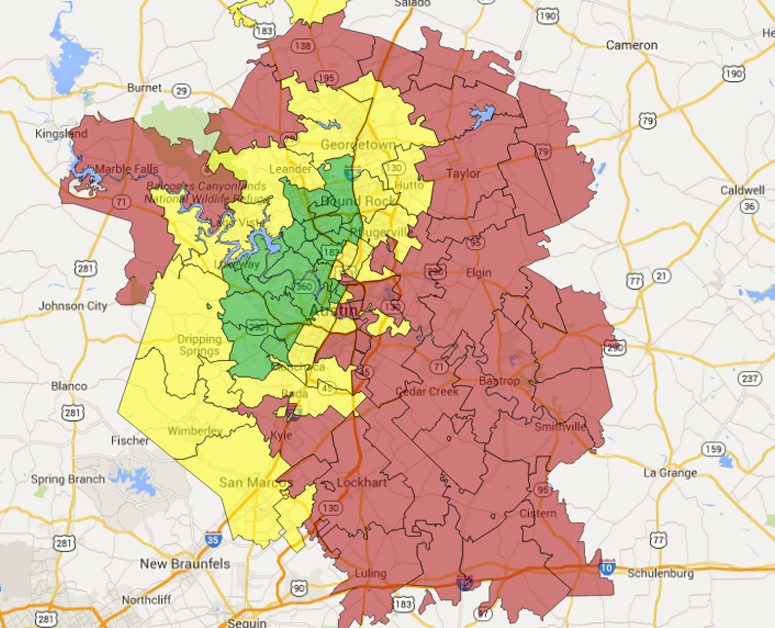 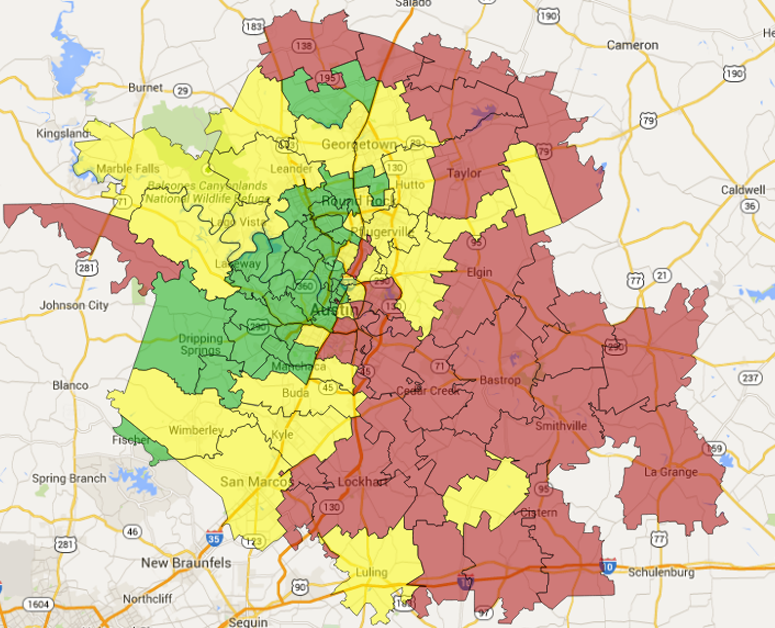 2000
0 to 15%
15% to 30%
Source: US Census
30% or more
Education: No School Diploma
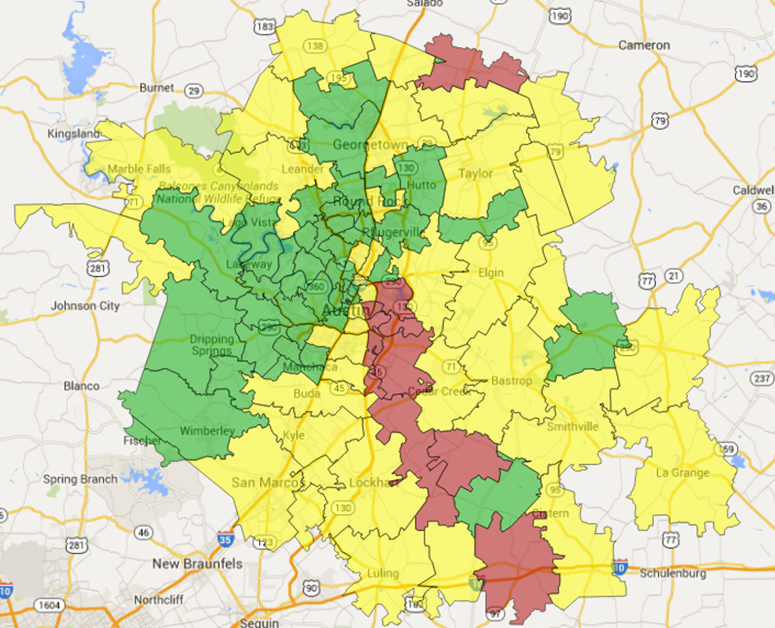 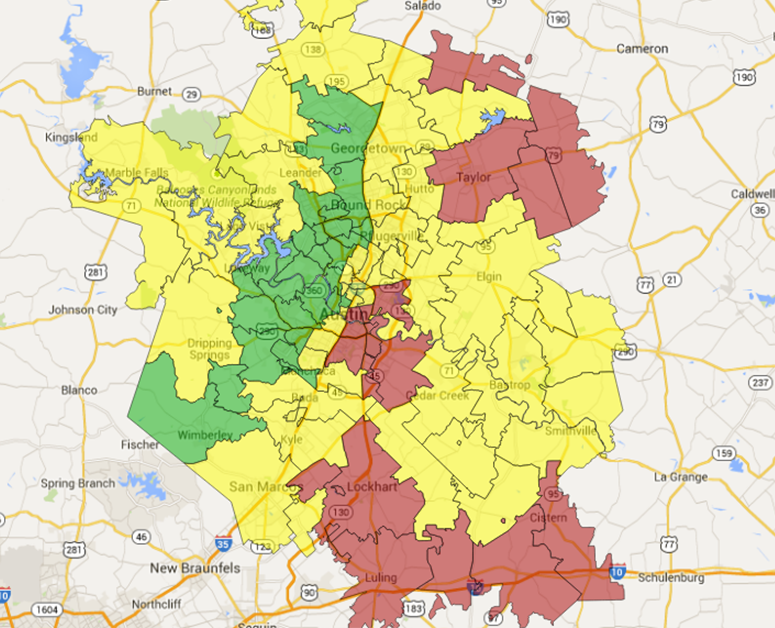 2000
2013
0 to 5%
5% to 15%
Source: US Census
15% or more
Poverty Levels
2013
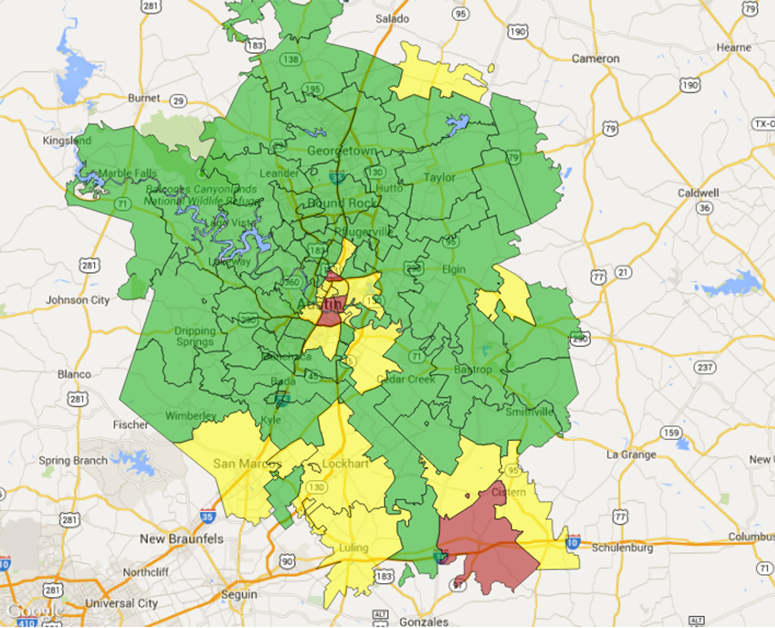 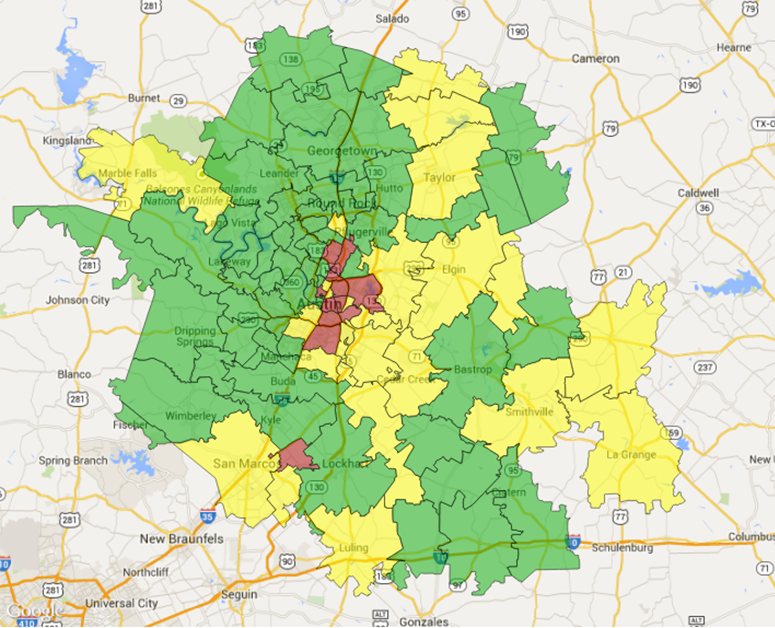 2000
Source: US Census
0 to 10%
10% to 20%
20% or more
Affordability Challenges
Source: US Census, Numbeo.com, BLS, Texas A&M Real Estate Center
Challenges of Growth: Traffic
2013
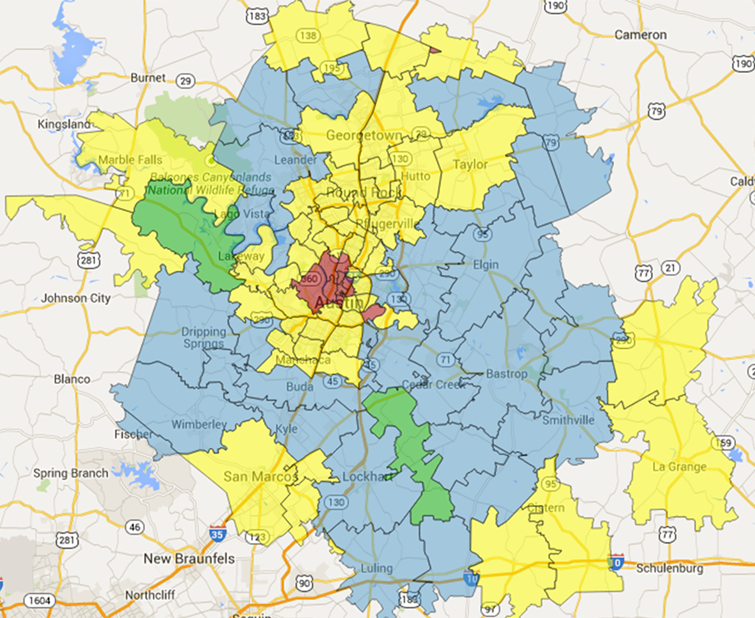 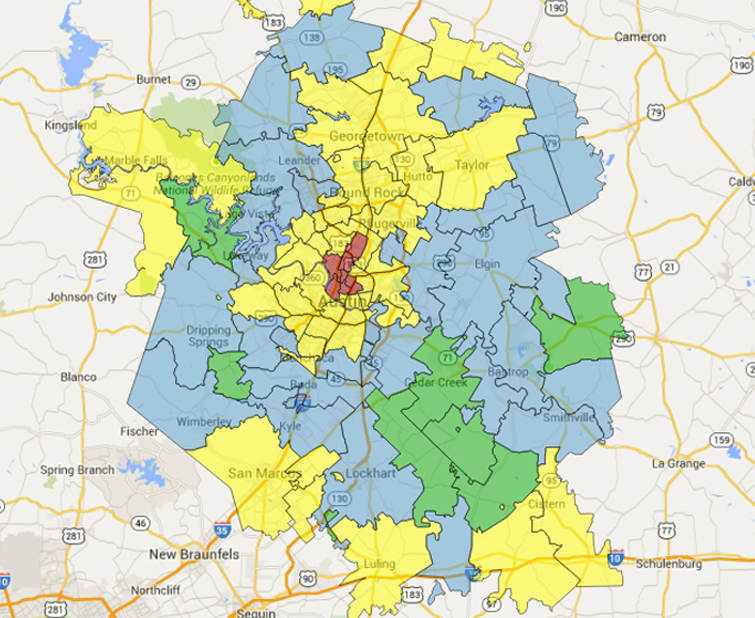 2000
0 to 20 Minutes
20 to 30 Minutes
Source: US Census
30 to 40 Minutes
40 to 55 Minutes
Program
Austin Tomorrow
Economic Driver: Austin Tomorrow
New Jobs by Sector
Source: Bureau of Labor Statistics
Austin Job Growth Forecast 2015 - 2016
Industries
Growth Rate
Jobs Gained
Total Jobs 
69,400 
7.7% Growth
Source: AngelouEconomics, Dallas Federal Reserve
Rapid Population Growth: If 100 People….
If 100 workers moved to Austin…
2013
Average Pay in 2013
Average Pay in 1993
1993
Pay Growth
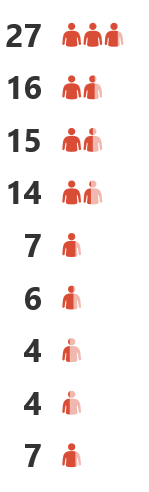 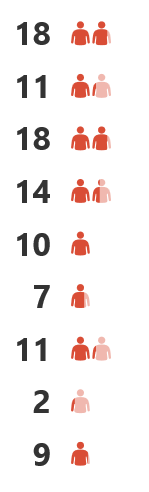 Source: Bureau of Labor Statistics
Austin Population Forecast
Source: AngelouEconomics
Austin Retail Sales Forecast
Source: AngelouEconomics, Window on State Government
Austin Real Estate Forecast
Source: AngelouEconomics, CoStar
Program
Impact on Mobility
Traffic Challenges
Commute time in the Austin MSA grew by 57% from 2000 to 2013
1980-2010:
Vehicle miles traveled has increased by 283%
Annual hours of delay has increased by 1,037%
Annual cost of congestion has increased by 2,356%
In the past 30 years, traffic has grown more than 30% faster than capacity.
Source: US Census, 2014 Austin Strategic Mobility Plan
Rapid Population Growth: Traffic
Source: Texas A&M Transportation Institute
Sales Tax Rebates
Source: Window on State Government
Program
Innovative PPP
Innovative PPP
VC > $1 Billion in 2014
Corporate Equity > $1 Billion in 2014
Angel Investment > $ 30 Million in 2014
Micro Electronics & Comp. Technology (MCC)
SEMATECH
Texas Enterprise Fund
Google Fiber
Innovative PPP
UT– attracts > $1 Billion in Research Annually
Incubators in Clean Energy
Austin Technology Incubator
Numerous Private Accelerators / Incubators
Leading Activities in Clean Tech
Austin 55% Renewable Energy Goals by 2025
Pickle Research Center
The End
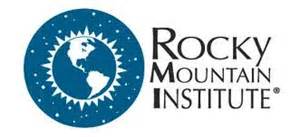 THANK YOU!

Questions?
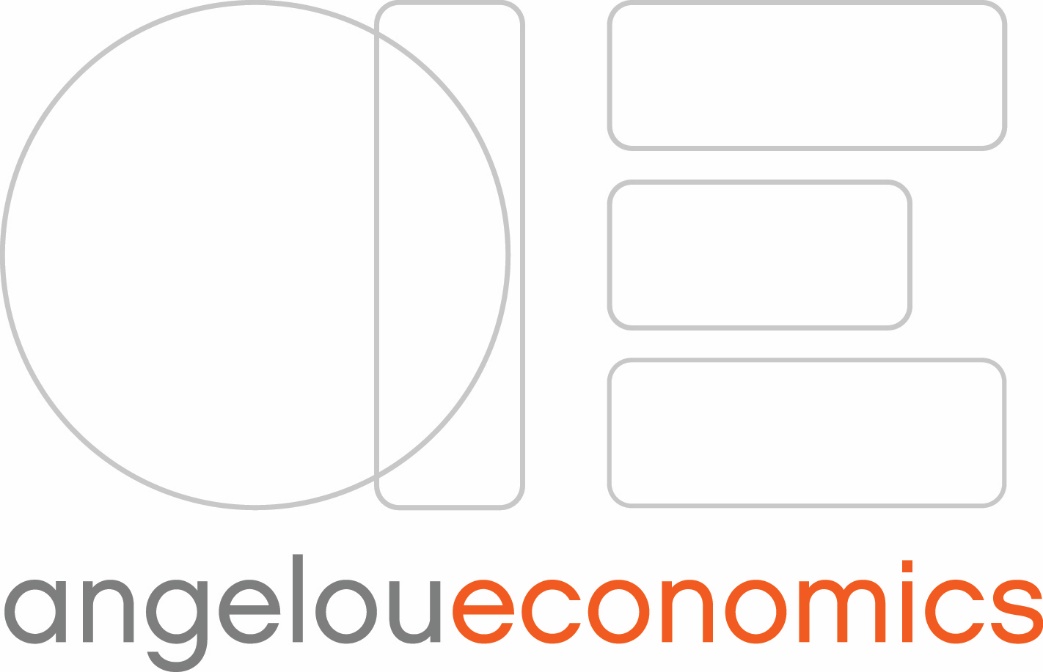